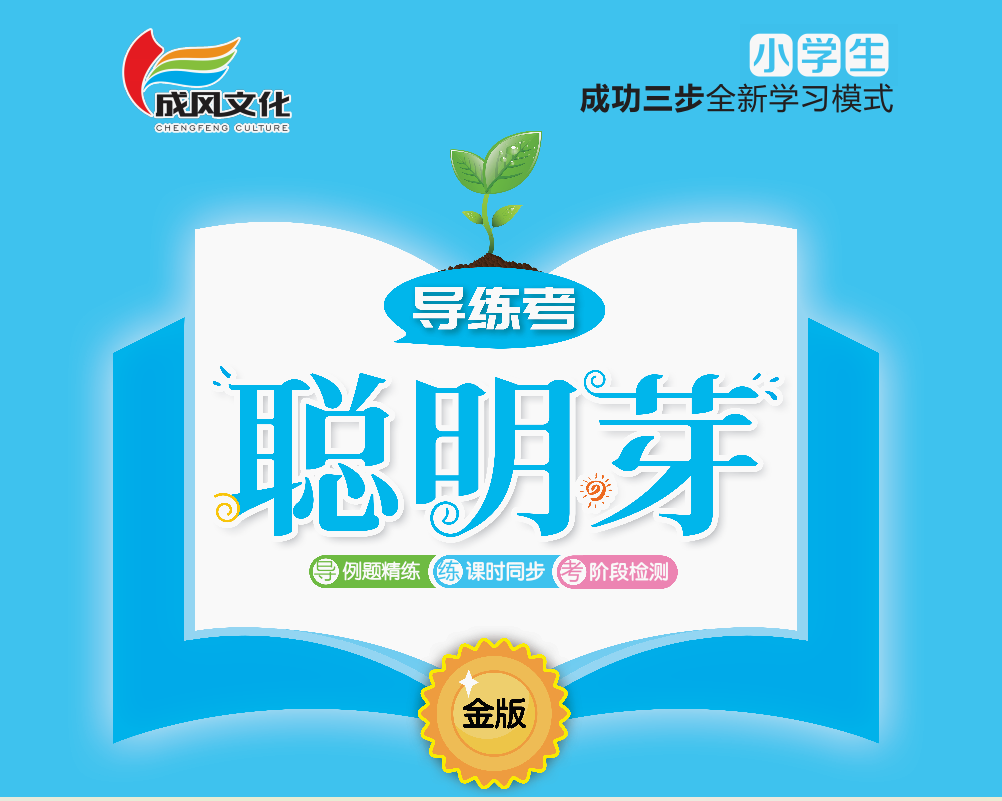 二    图形的初步认识(二)
第二单元易错易混专练
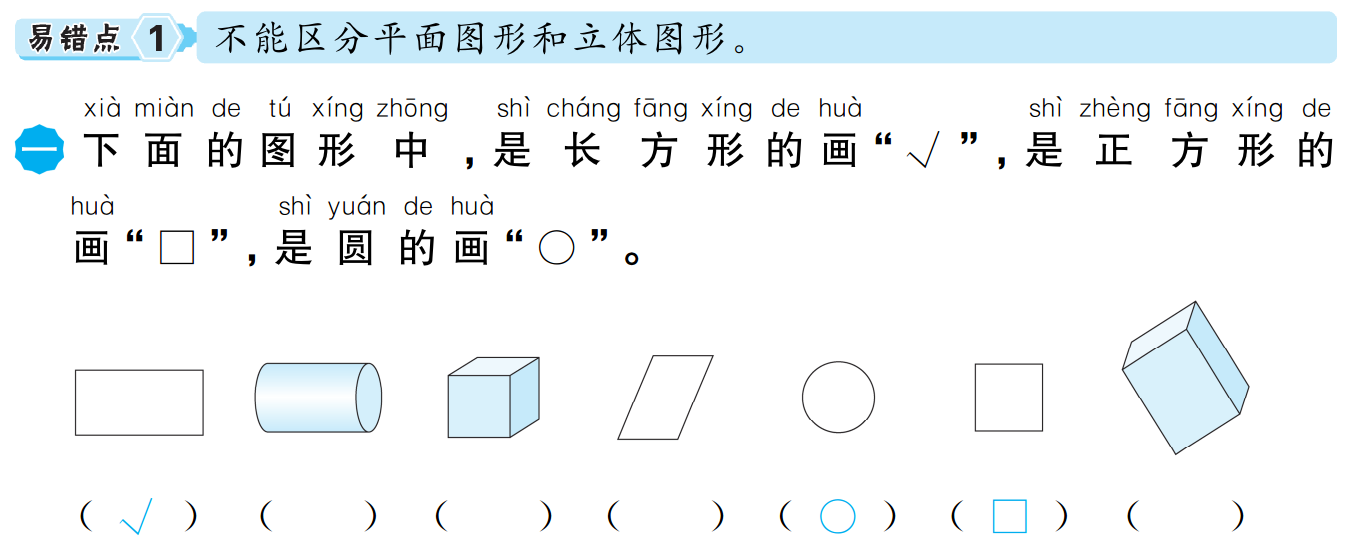 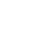 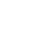 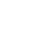 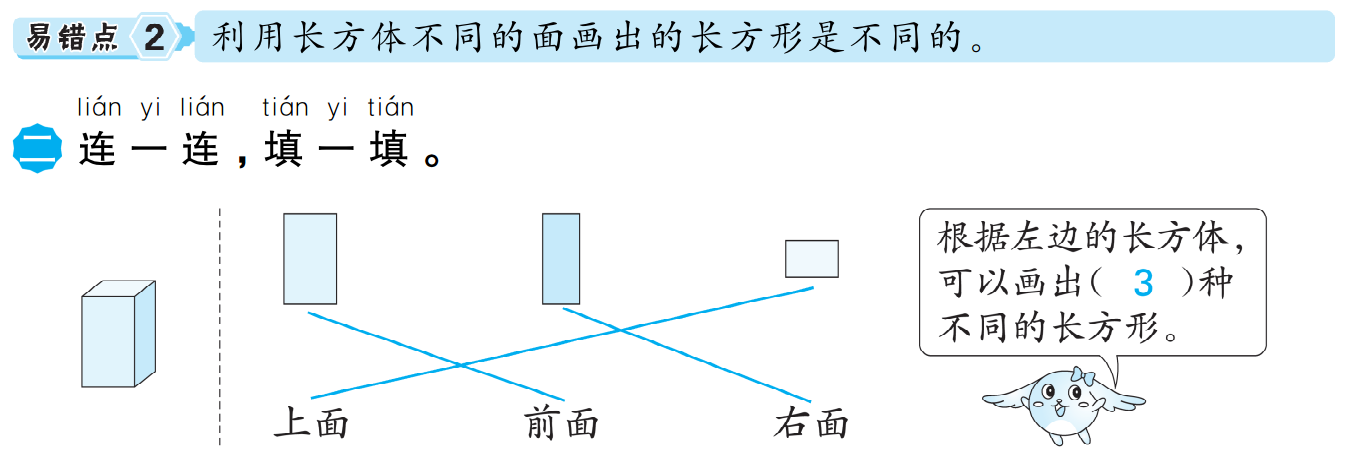 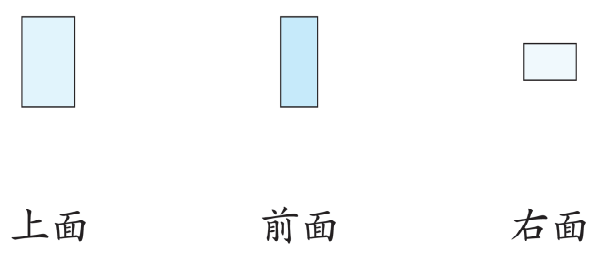 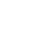 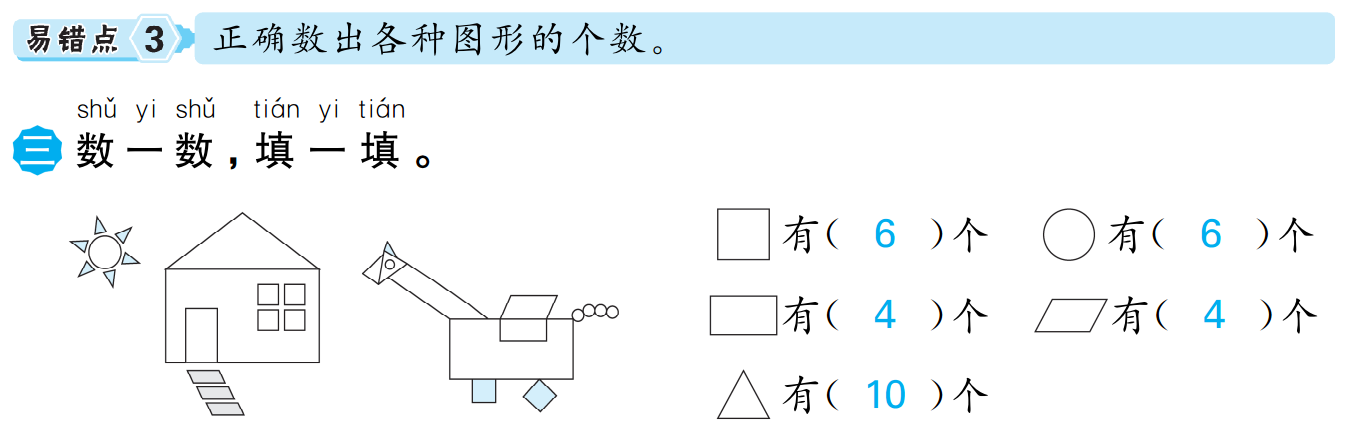 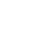 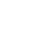 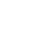 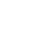 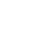 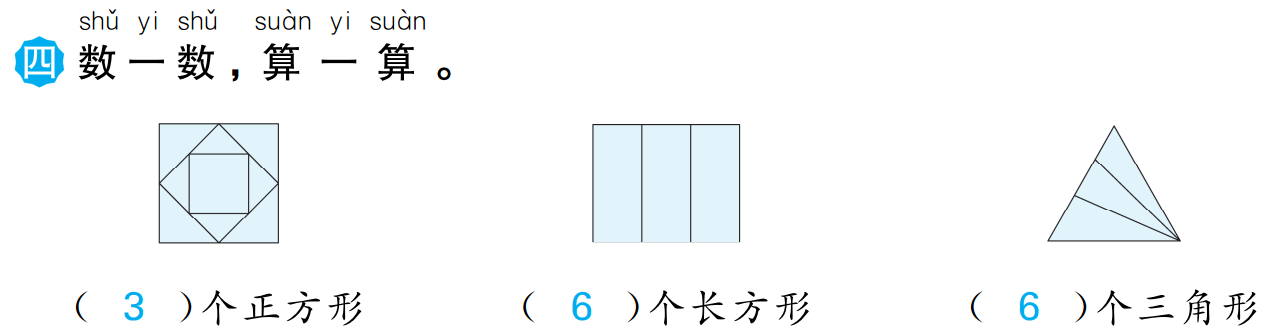 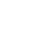 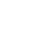 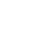 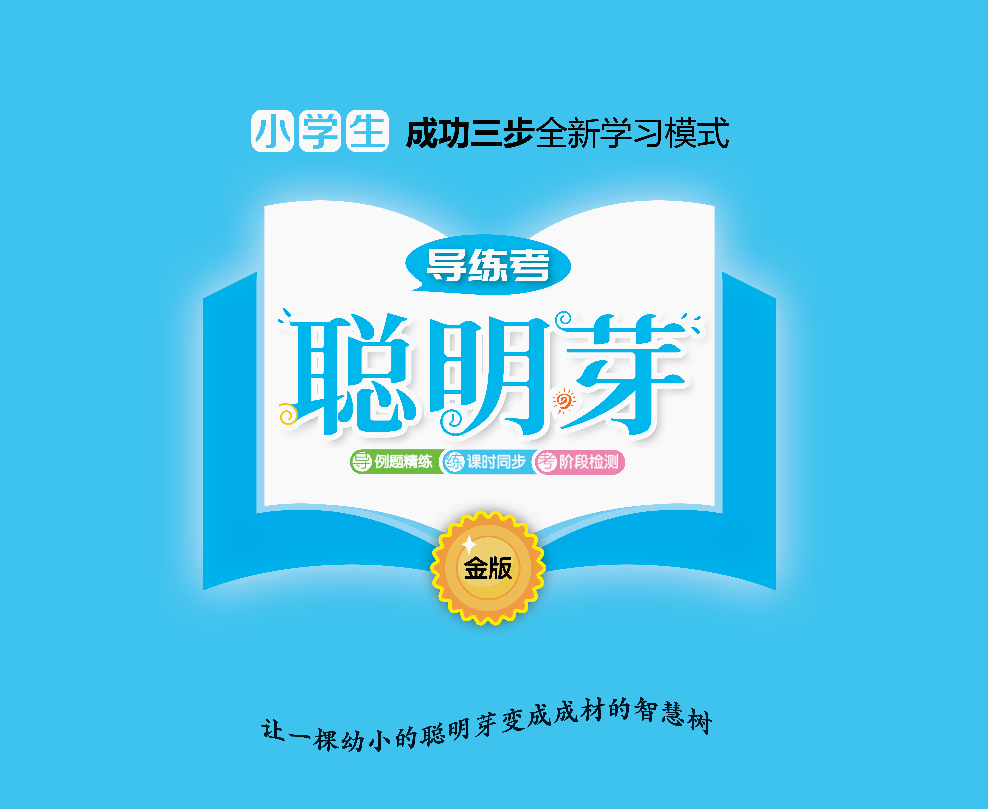